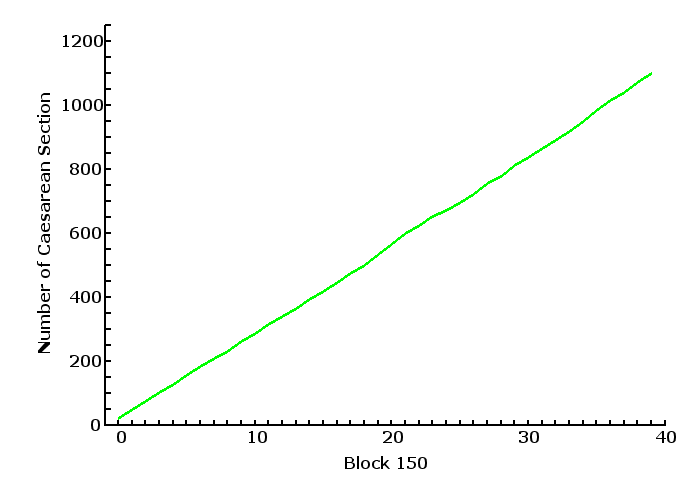 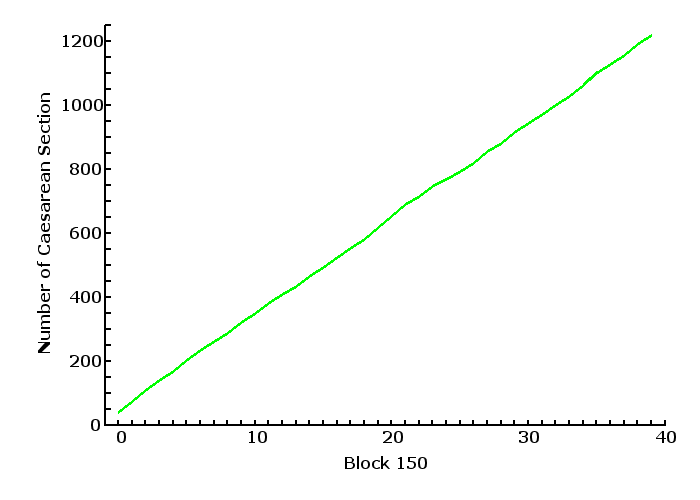 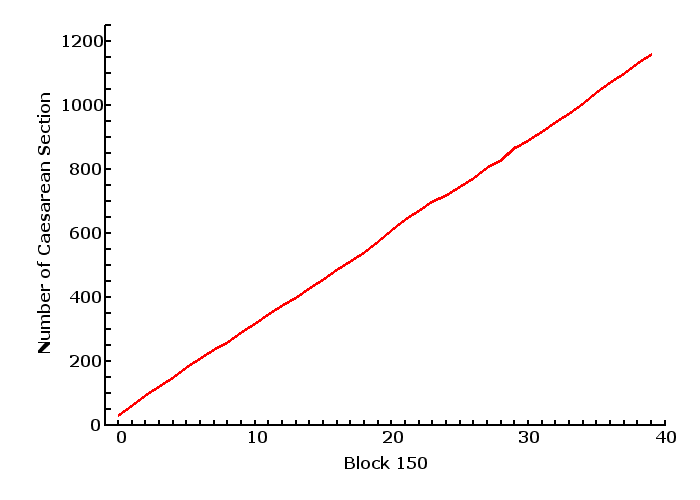 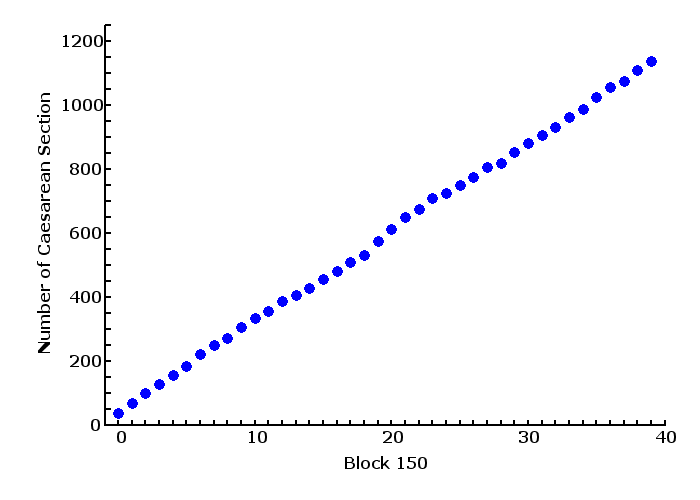 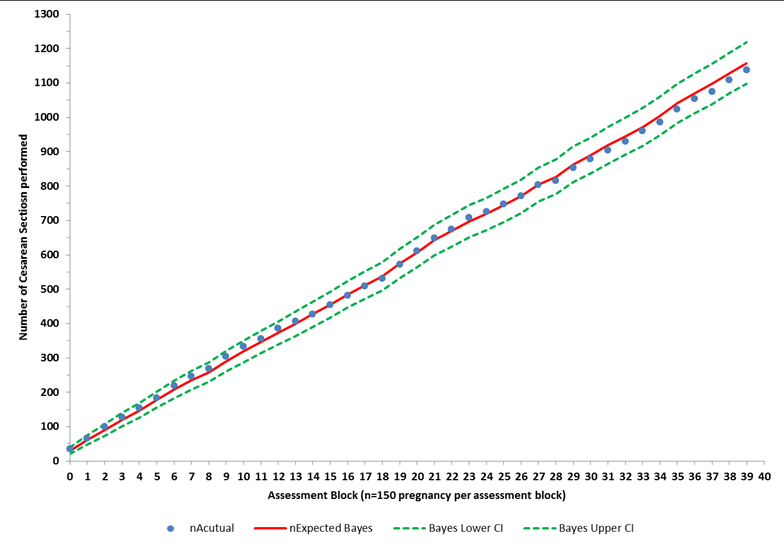 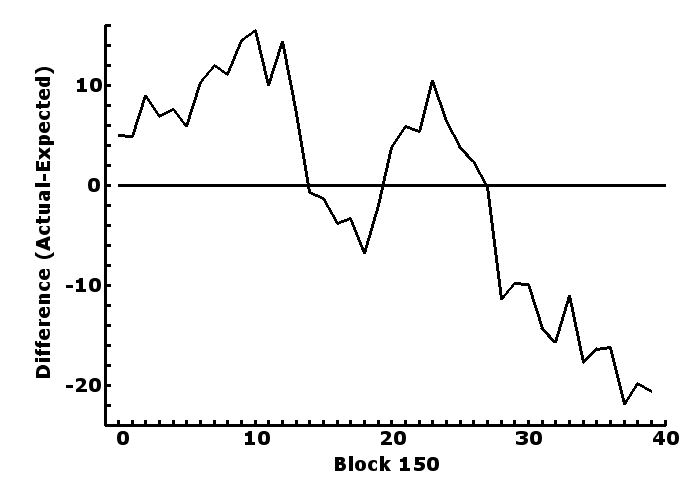 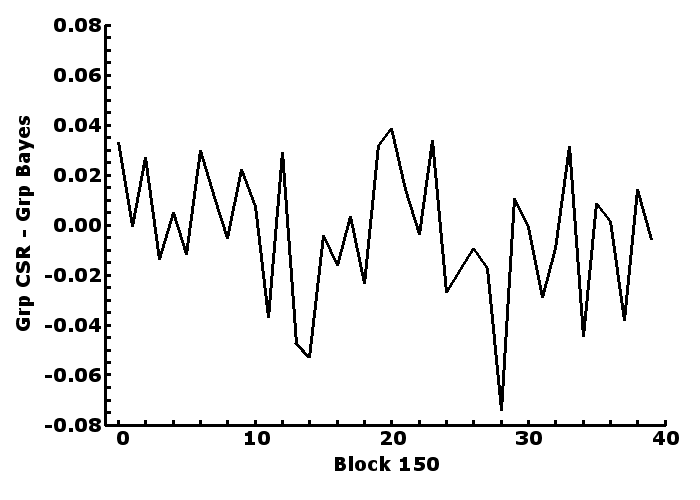 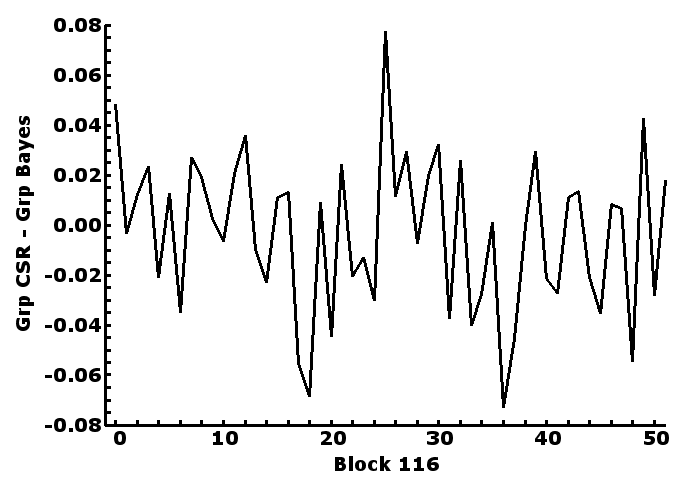 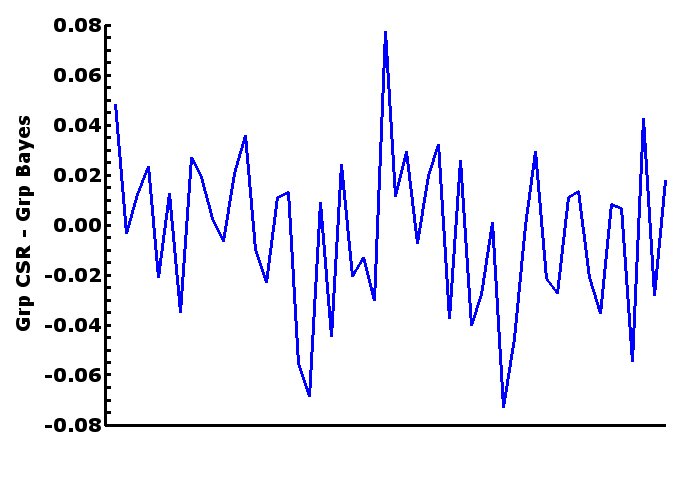 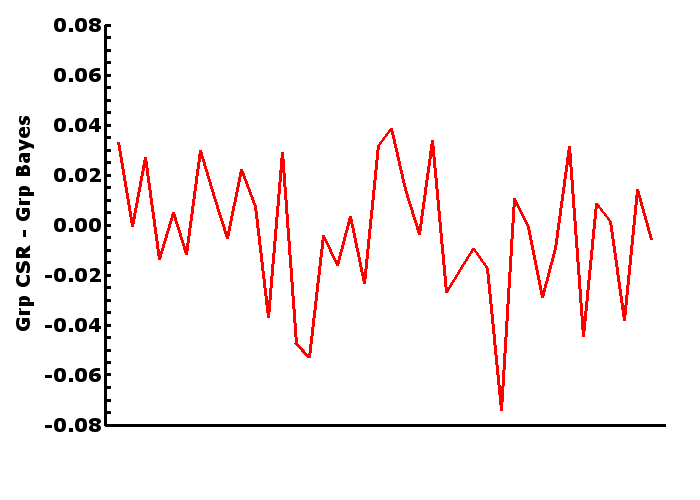 Block 150
Block 116